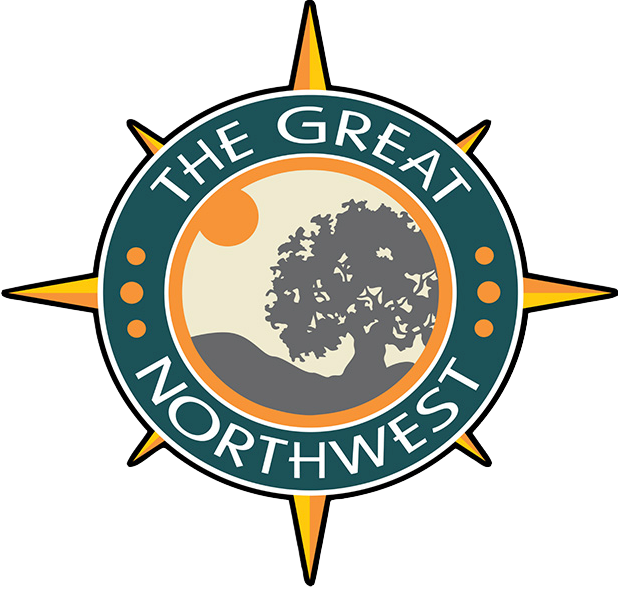 GNW Spring 2024 SoccerParents Meeting Agenda
Friday, February 2nd, 2024
Callanen Hall
Agenda for Tonight – Scan Here
Intro
Jacob Pena
Recreation Manager
Main contact for soccer
recreation@greatnorthwest.org
(210) 485-9034
General Info
This is a recreational league
We are here for THE KIDS
We are here to support, teach, and to help them find the love of soccer
Rules based off IFAB, USSF, NFHS rules, and standard 5v5 rules but we make modifications and have our own Rules of Competition
Picture days are March 2nd or March 9th. Will send schedule to coaches
Last day to request a refund is Wednesday, February 7th by 12:00pm
All practices and games held at GNW
Rosters are final. Official game schedules to come.
Field Layout – Where to sit during games?
Practices and Games
Practices - Starting Monday, Feb. 5th or Tuesday, Feb. 6th
Twice a week (M/W or T/TH)
The option you selected on your form are your practice days unless you selected “Any”
Games - Starting week of Saturday, February 24th
No games March 16th and March 30th
End no later than Saturday, May 11th
“Regular Season” ends Saturday, April 27th
Will be keeping track of true standings
Will have an end of season tournament for all age groups
May 3rd/4th and May 10th/11th
5U Age Group (5 years old and Under)
9 Teams
30-45 minute practice at 6pm; Fields 7, 8, 9A, 9B, 10A, 10B
Ball size 3
All about learning (Parents and kids)
8 games in 8 weeks
4 players and coach on the field per team
8-minute quarters
Saturday mornings
Saturdays at 9:00am/10:00am
Possible Friday game ONLY IF necessary
Fridays at 6:45pm
7U Age Group (6-7 years old)
4 teams
1 hour at 6pm; Fields 6 (Left or Right side of field)
Ball size 3
9 games in 8 weeks
7 players on the field per team
10-minute quarters
ONE Friday night and Saturday mornings
Fridays at 6:45pm
Saturdays at 9:00am/10:00am
10U Age Group (8-10 years old)
8 Teams
1 hour at 6pm; Fields 3 and 4 (Top or Bottom side)
Ball size 4
7 games in 8 weeks
9 players on the field per team
20-minute halves
Saturday mornings
Saturdays at 9:00am, 10:30am, or 12:00pm
Possible Friday game ONLY IF necessary
Fridays at 6:45pm
13U Age Group (11-13 years old)
“Middle School Age”
5 teams
1 hour at 7pm; Fields 1 and 2 (Top or Bottom side)
Ball size 5
8 games in 8 weeks
11 players on the field per team
25-minute halves
Saturday mornings
Saturdays at 9:00am, 10:30am, or 12:00pm
Possible Friday game ONLY IF necessary
Fridays at 6:45pm
16U Age Group (14-16 years old)
“High School JV Age”
3 teams (Maybe 4)
1 hour at 7pm or 8pm; Fields 5 and 6
Ball size 5
8 games in 8 weeks
5 players on the field per team
5v5 “tactical” or “touch” soccer
15-minute halves
Saturday mornings
Saturdays at 9:00am, 10:30am, or 12:00pm
Possible Friday game ONLY IF necessary
Fridays at 6:45pm
Other Information
Referees are staffed by GNW. They’re to officiate games and help teach the players
Registration fees include
Team Jersey and socks, Digital induvial and team pictures, Trophy, Team party
What your child will need
A correct size ball, Shin guards, Soccer cleats (No front stud!), Water and lots of it, and Shorts (Talk to coach about color of shorts)
Other Information Cont.
Expectations
Once again, we are here for the kids
Refer to GNW Recreation Parental Code of Conduct
Practice/Game cancellations
This will be at the coach’s discretion unless Recreation Manager says otherwise
Everything will be posted online on our website
Same QR code from before
https://www.greatnorthwest.org/soccer
Season Sponsors!
Rush South Texas
Shirt Sponsor for all teams
Spectrum
Giving practice shirts to 7 teams (Will be picked at random)
Raising Cane’s Leon Valley
Fundraisers! Every Saturday after soccer games 10am-10pm at the Leon Valley Raising Cane’s (7020 Bandera Rd) GNW gets 15% back if you say you are with “GNW Soccer”!
GNW Events Coming Up
Valentines Dance 
Callanen Hall
Saturday, February 3rd at 6pm
Tickets available now! See flyer that was on your seat.
Community Yard Sale
Soccer Fields
Saturday, February 17th, at 9am-3pm
Referees!
Looking for soccer referees. Certifications available
$35-$50 per game.
Other Questions, Comments, or Concerns?